Quantum Computing
Introduction
ANNOTATION
Quantum Computing… promises to solve some of our toughest problems
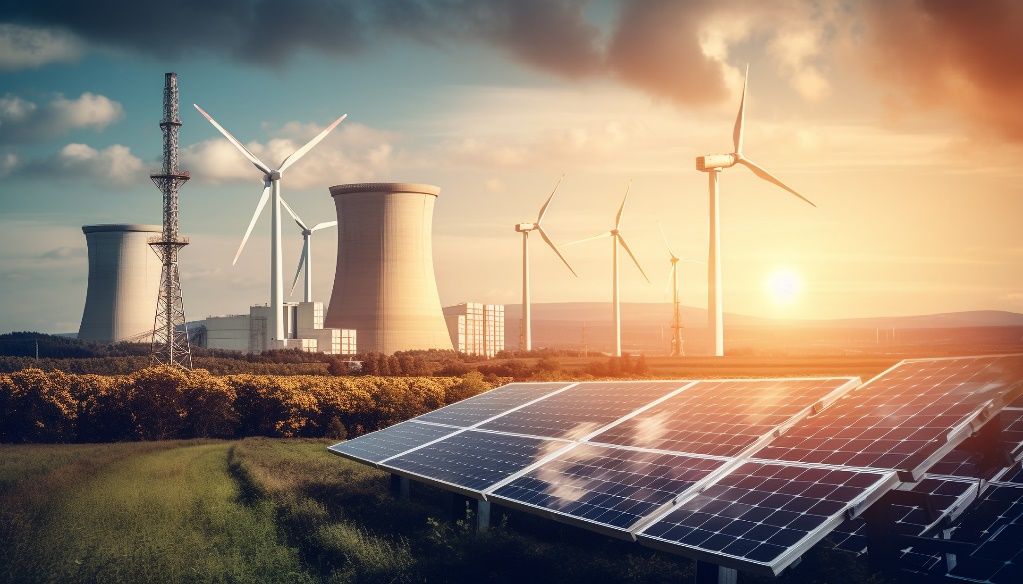 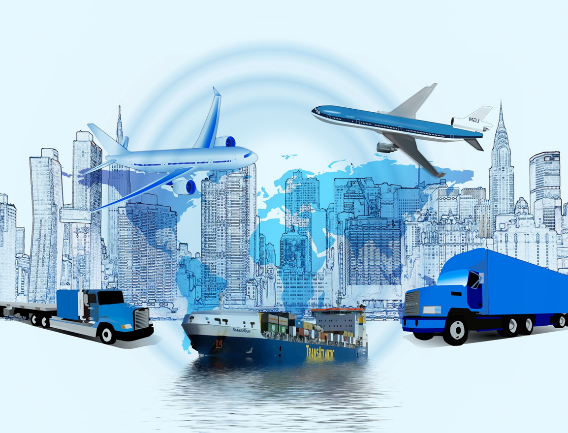 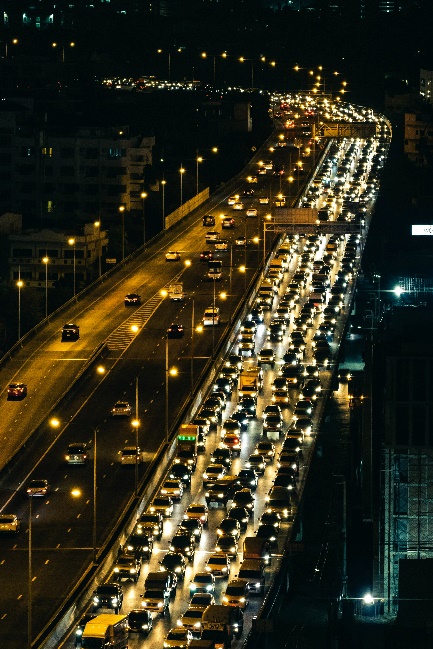 Energy grid management
Supply chain logistics
Traffic optimization
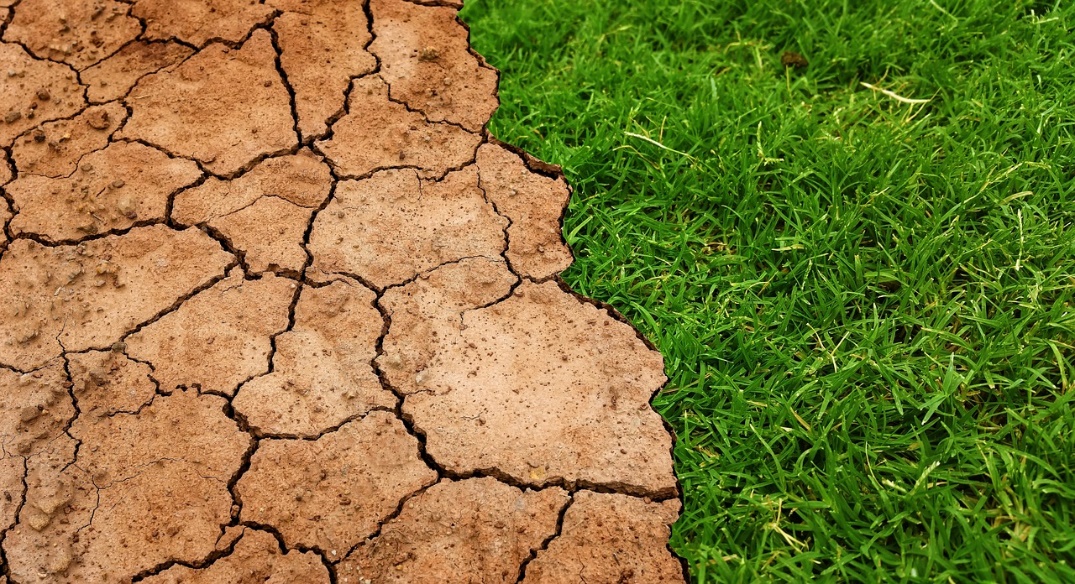 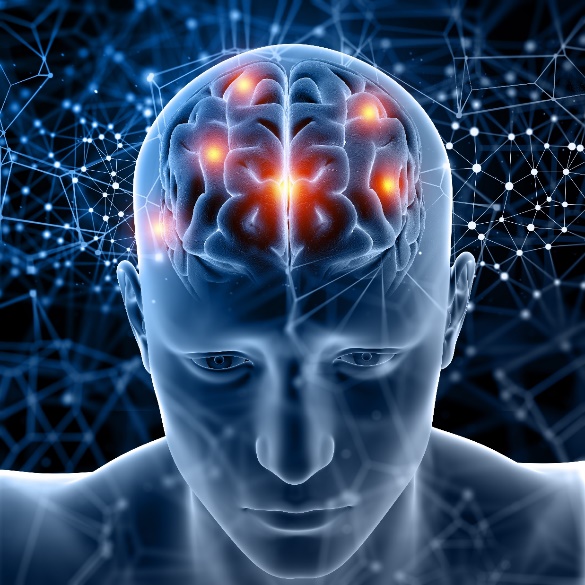 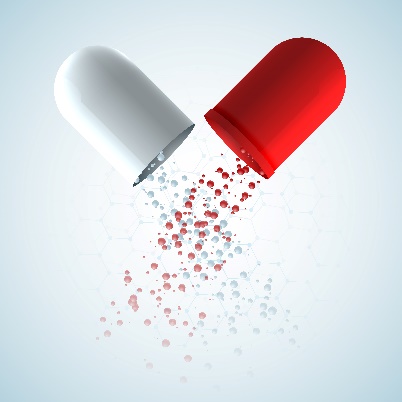 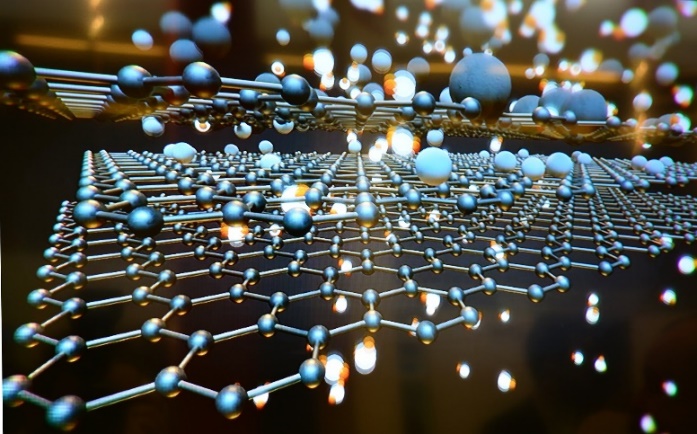 Vegetation evolution − 
climate change
Human brain functionality – neural networks
Drug design
Materials design
Quantum computer: one qubit
Two basis states
SUPERPOSITION
Quantum computer: two qubits
SUPERPOSITION
ENTANGLEMENT
SINGLET STATE
SUPERPOSITION
MASSIVE PARALLELISM
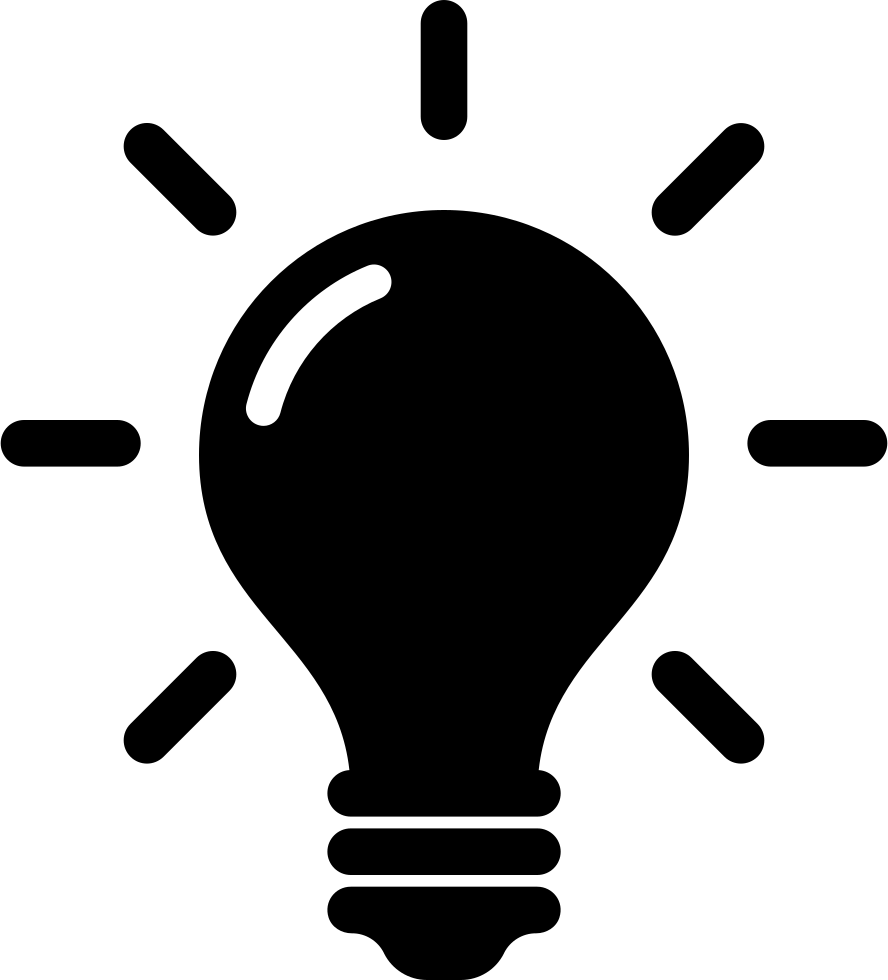 Quantum mechanics may allow computers to calculate faster
Why is quantum computing so difficult in praxis?
THEORETICAL QC
ALGORITHM
PRACTICAL QC
Physical realizations of quantum computers
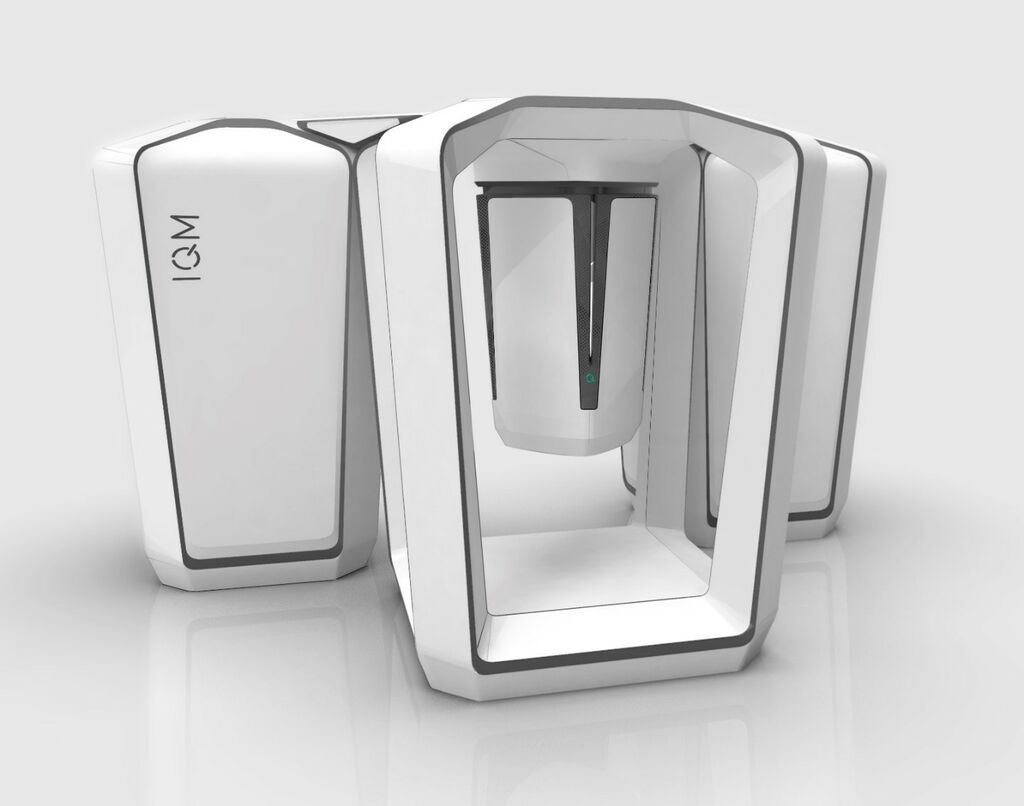 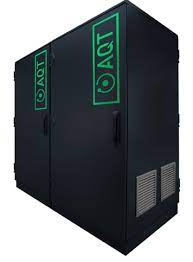 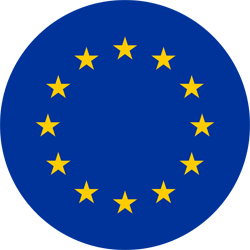 Superconducting qubits
Trapped-ion qubits
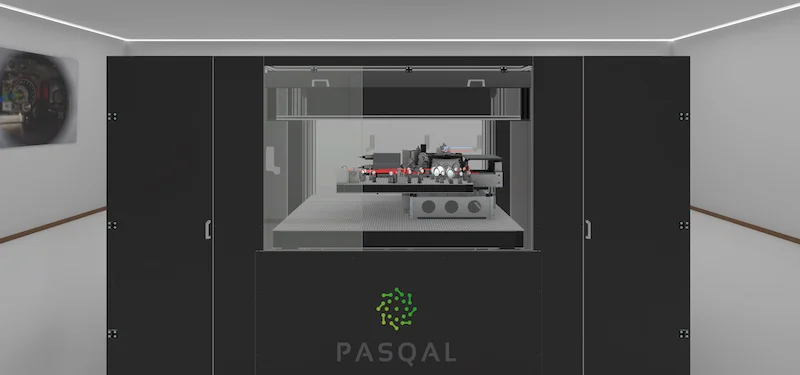 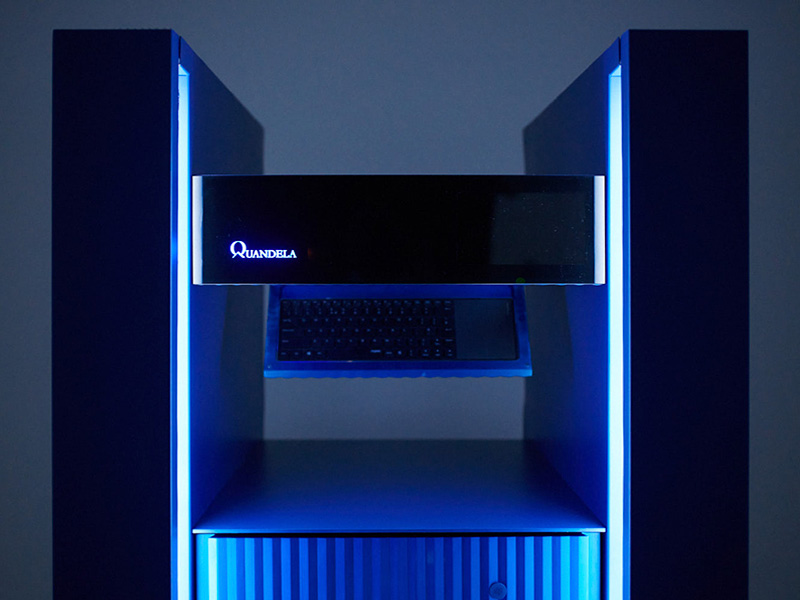 Neutral atom qubits
Photonic qubits